Corner of a room

Draw the corner of your bedroom as illustrated in the example below. You should use tonal pencil or charcoal for this homework. 

Success criteria:
Draw at least 5 objects in situ 
Use tone.
Make sure to add lots of detail 
Fill the whole a4 page
Corner of a room

Draw the corner of your bedroom as illustrated in the example below. You should use tonal pencil or charcoal for this homework. 

Success criteria:
Draw at least 5 objects in situ 
Use tone.
Make sure to add lots of detail 
Fill the whole a4 page
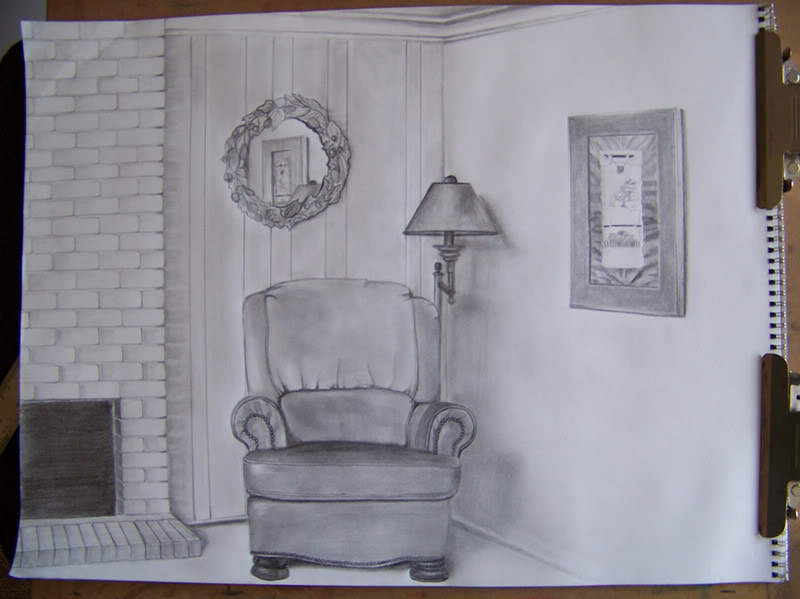 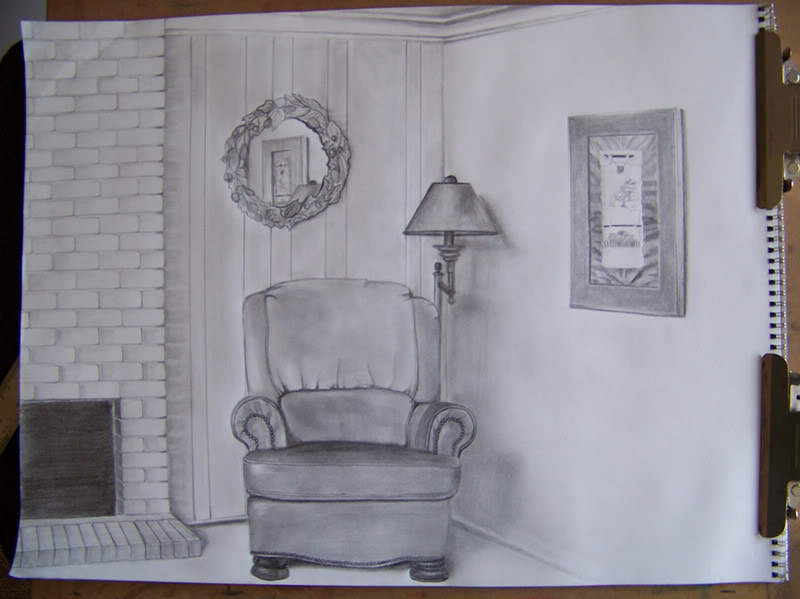